U6th Business Transition Lessons
2020
Feedback on Sure Chill – 10 marker
12 Marker
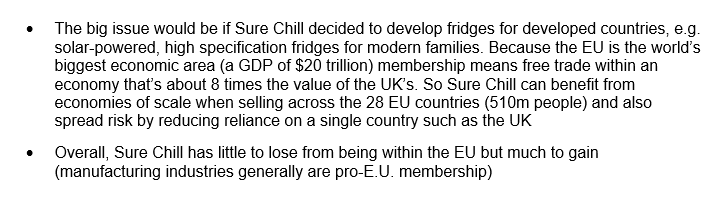 Transition task – choose 10-20 companies that you would invest in now!
Task specifics:
Choose between 10 and 20 companies.
Look at where we are on the Economic Cycle
Using long term social trends
Using companies you can identify and explain what they do
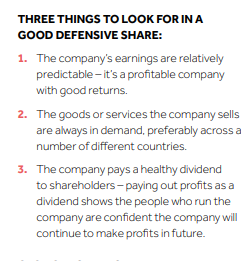 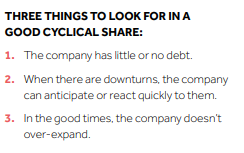 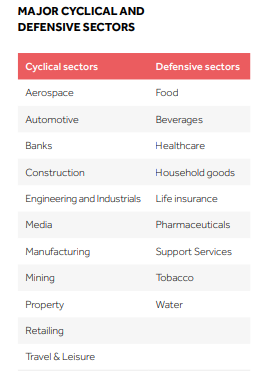 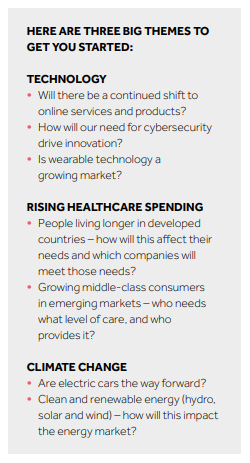 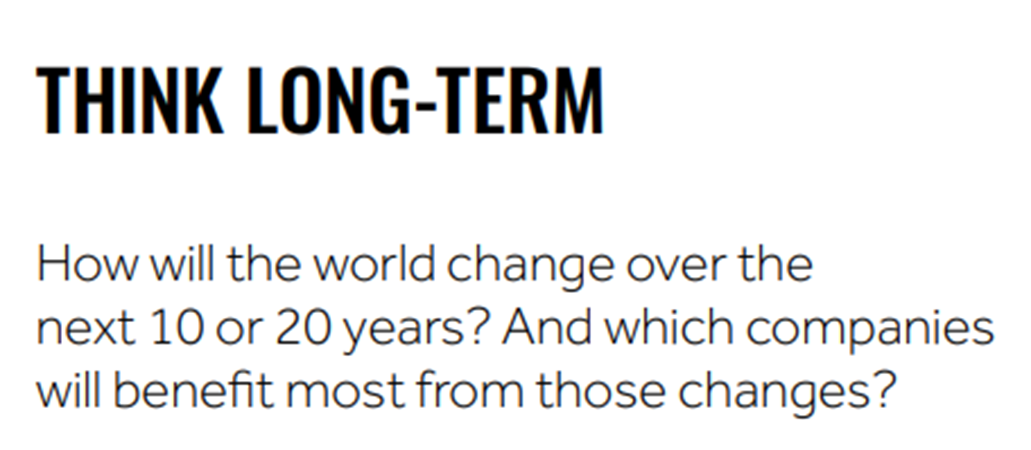 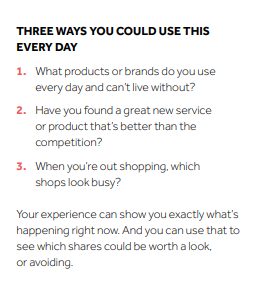 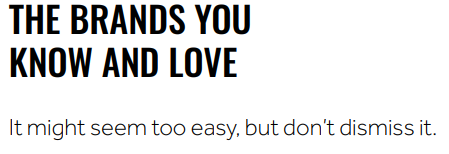 Which companies have you identified and why
Break out
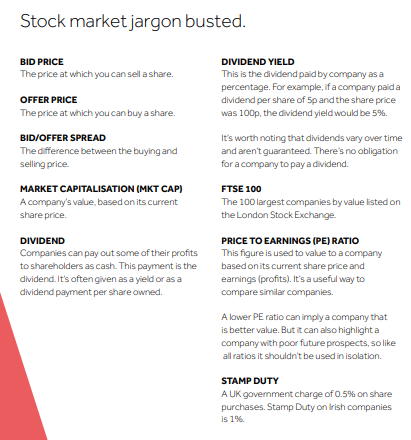 Feedback and next lesson!